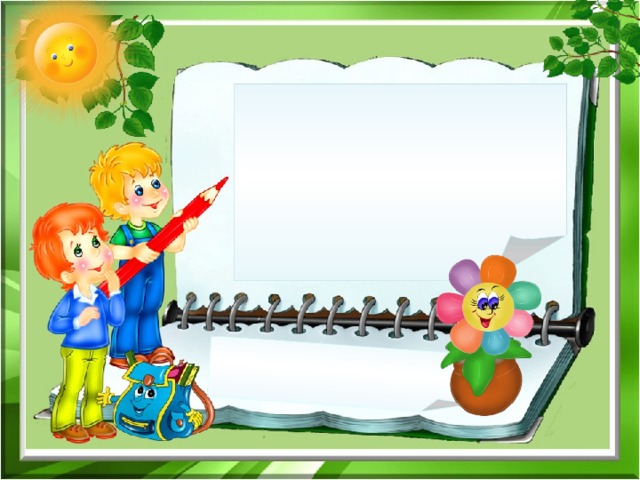 МАДОУ «Детский сад№41 ЦРР»
ЗДОРОВЬЕСБЕРЕГАЮЩИЕ 
ТЕХНОЛОГИИ
  в работе с детьми 
 с дизартрией.
Учитель-логопед:
Зуева И.А.
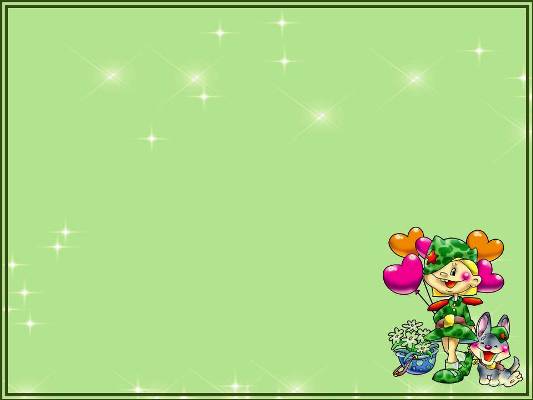 Здоровье – состояние физического и социального благополучия человека. 

Здоровьесберегающий педагогический процесс– это воспитание и развитие детей в режиме здоровьесбережения и здоровьеобогащения, 
процесс, направленный на обеспечение
 физического, психического и
 социального развития.
Целью 
здоровьесберегающих педагогических технологий применительно к ребенку с дизартрией является :
-обеспечение высокого уровня  здоровья 
- воспитание валеологической культуры.
Виды здоровьесберегающих технологий:
медико-профилактические; 
физкультурно-оздоровительные; 
технологии обеспечения социально-психологического благополучия ребенка; 
валеологическое просвещение родителей, 
                     здоровьесберегающие образовательные    
                      коррекционные технологии   
                      в  домашних условиях    
                         и детской образовательной    
                         организации
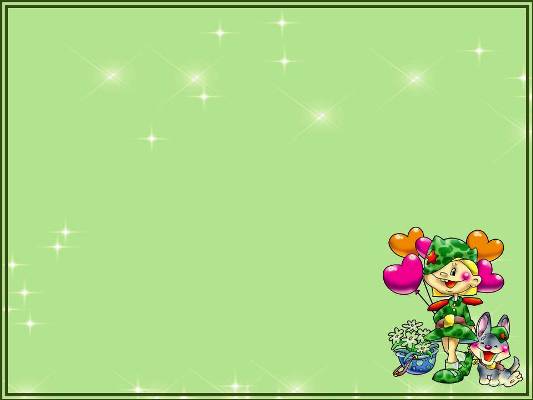 Принципы и условия здоровьесберегающей  деятельности.
Учет целостной системы формирования культуры здоровья детей с дизартрией: 
Наличие здоровьесберегающего образовательного пространства 
Учет психолого-педагогических факторов в работе с детьми 
Обеспечение разнообразной двигательной активности детей : 
Повышение педагогической коррекционной компетенции родителей
Отсутствие воздействия неблагоприятных для здоровья детей факторов
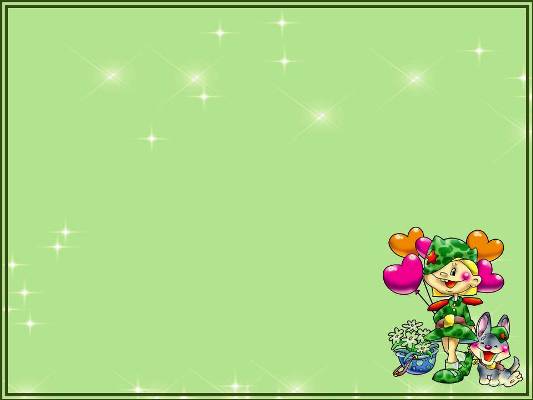 Здоровьесберегающие педагогические  технологии:
Дыхательная гимнастика;
Массаж, самомассаж;
Развитие моторики общей, тонкой и артикуляционной;
Ниткография;
Рисование: пластилином, природным материалом;
Лепка из глины и пластилина
тестопластика;
Конструирование;
Пальчиковый театр, пальцевая гимнастика с мячом;
Бассейн (водный и сухой);
Психогимнастика, психокоррекционные игры;
Логоритмика;
Ароматерапия;
Гимнастика для глаз;
Песочная терапия;
Су-Джок терапия и другие методы нейростимуляции;
Анималотерапия, канистерапия,  иппотерапия;
Биоэнергопластика;
Тактильные и сенсорные  дорожки,  физиороллы,  массажные мячи, батут, дорожки для ходьбы и бега;
Сенсоротерапия по методу Глена Домана;
Музыкальная терапия, пантомимика;
Игротерапия, сказкотерапия;
Хаготерапия, Кинезитерапия;
Фитотерапия;
Литотерапия;
Вокалотерапия;
Арттерапия;
Бумаготворчество;
Леготерапия;
Пазлотерапия;
ИЛГ – искусственная локальная гипотермия.
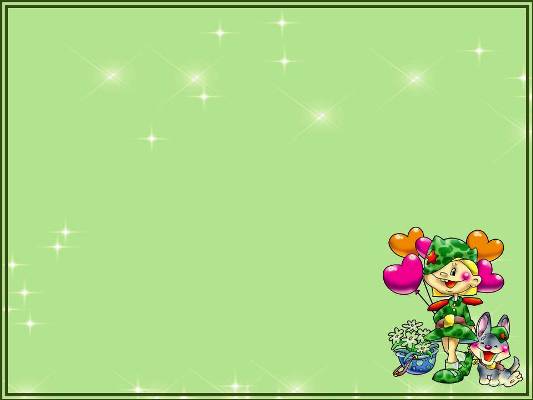 Кинезиология - наука о развитии умственных способностей и физического здоровья через определенные двигательные упражнения
Упражнения направленные на развитие точности движений пальцев и способности к переключению с одного движения на другое.
Комплекс упражнений: 
"Колечко", 
"Кулак-ребро-ладонь",
 "Лезгинка", 
"Лягушка", 
"Ухо-нос", 
"Замок« и др.
ИСПОЛЬЗОВАНИЕ МЕТОДИКИ «ЛОГО-БАТУТ»
Совершенствование навыков чтения на фоне интенсивной вестибулярной и проприоцептивной стимуляции. 
Ребенку предлагается прыгать на небольшом батуте и одновременно читать вслух буквы, слоги или слова, которые ритмично проецируются на экране
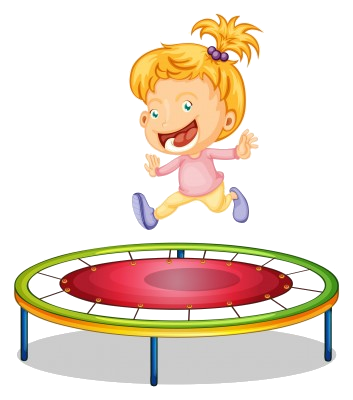 ЕФИМОВА Виктория Леонидовна, 
кандидат педагогических наук
Мозжечковая стимуляция .
 Занятия на балансировочной доске
Современный метод коррекции различных нарушений в речевом и интеллектуальном развитии
Программа мозжечкового стимулирования улучшает:
       уровень концентрации внимания;
все виды памяти;
развитие речи —  устной,  письменной,  навыки чтения;
математические и логические способности;
анализ и синтез информации;
способность к планированию;
работу эмоционально-волевой сферы.
БАЛАНСИРУЮЩАЯ ДОСКА
        БИЛЬГОУ (БЕЛГАУ)
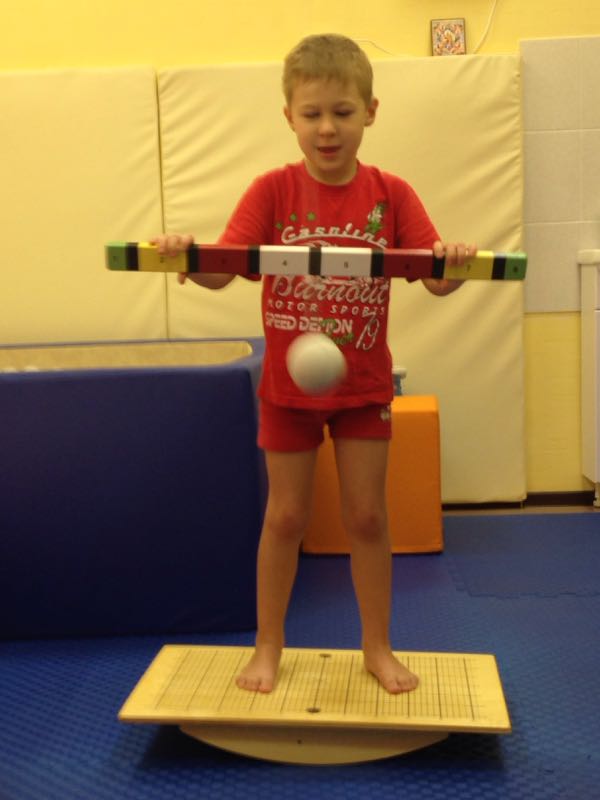 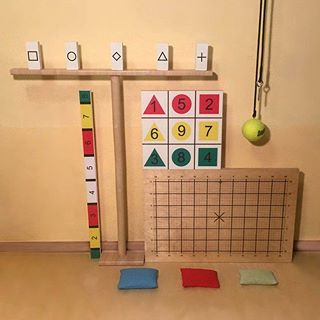 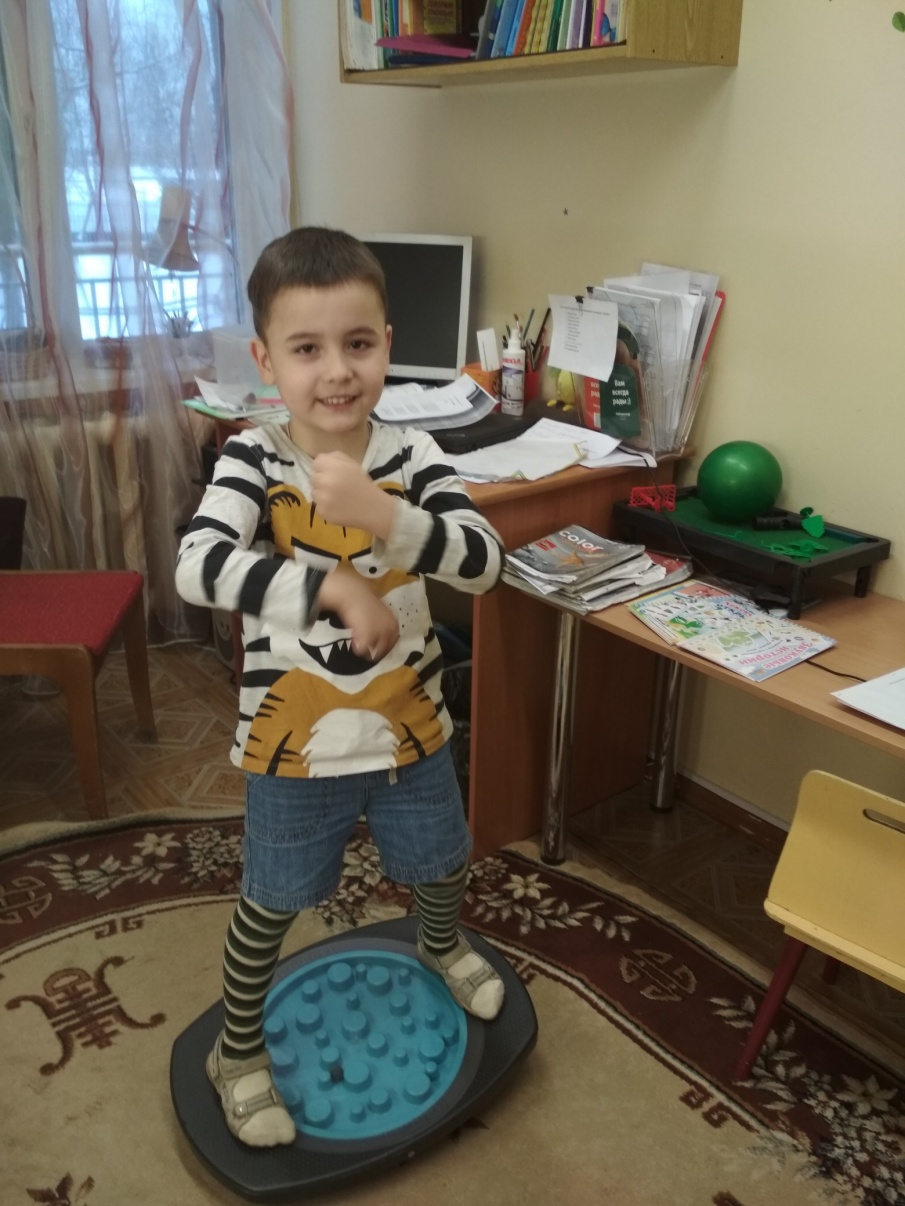 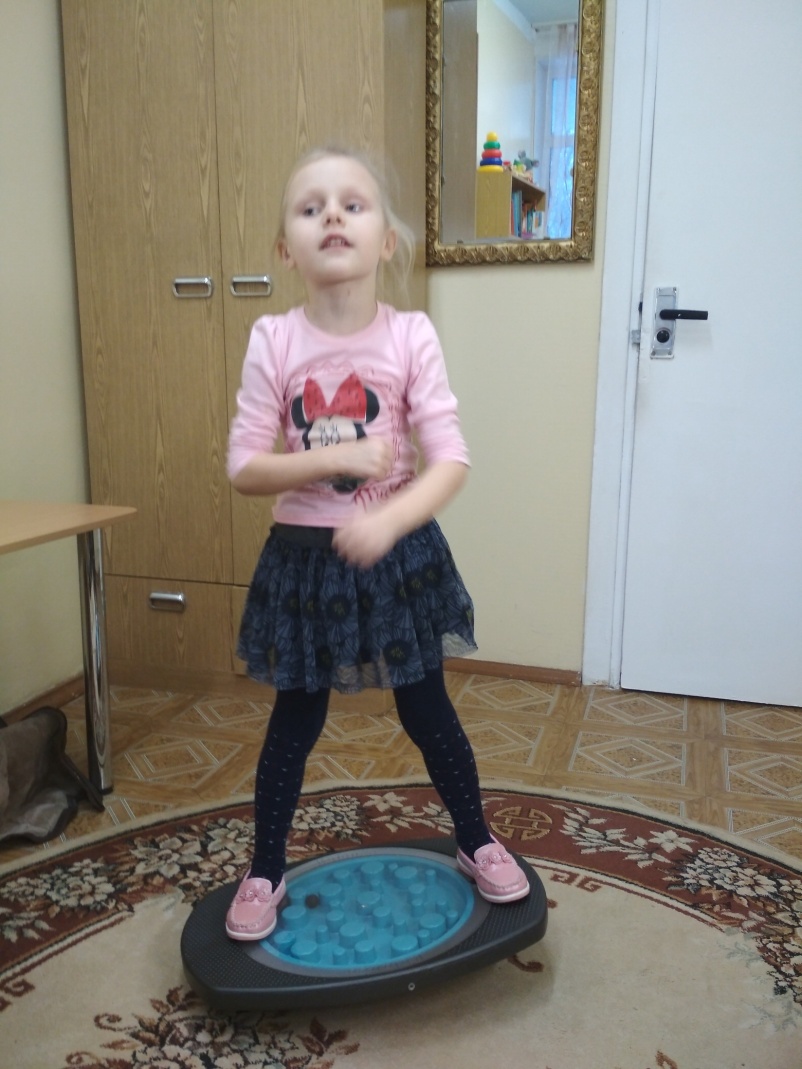 Спасибо 
за внимание!